Proposals for Improvements to the RAA
June 21, 2010
AGENDA
Introduction by Moderator  		Cheryl Langdon-Orr
Presentation of Initial Report		Steve Metalitz
Law Enforcement Perspective 	(2 speakers, TBA)
Registrar Perspective 			Mason Cole, Michele Neylon 
Questions					Public/remote participants
Closing Remarks				Moderator
ICANN MEETING No. 38 | 20-25 June 2010
Presentation of Initial Report
Background of RAA Discussions
Mar 2007	Comprehensive review of the RAA 					initiated
2008-09 	New Form of RAA developed 
May 2009 	GNSO conditional approval of the 2009 				form RAA, subject to further analysis: 
  	Draft Registrant Rights and Responsibilities Charter
  	Identify additional amendment topics and Next Steps 
May 2010	Joint  GNSO/ALAC  DT Report Released
Rights and Responsibilities Charter
Origin:	2009 RAA: Registrars to link to a web page describing 			rights and responsibilities available to Registrants (§ 3.15)Content of Charter (Annex A of Initial Report): 		Only inventories current provisions of the 2009 RAA 				relating to registrants		Simplified language adopted, based on Non-Lawyers 				Guide to the RAA developed by Staff Next Steps: 	Staff consultation with registrars and implement 				web page for the Rights and Responsibilities CharterAspirational Charter: 		At-Large Community produced an “Aspirational Charter” 			describing rights that should be afforded to registrants
Aspirational Registrant Rights
Registrants should
have accurate, current and complete contact and locative information regarding their registrar
be the sole entity capable of asserting and changing ownership information for their domain
have ample opportunity to    renew their existing domain(s) at the same rates as new domains
protect their trade name against  unauthorized use
refuse the transfer of their personal information to unauthorized bodies
expect ICANN to enforce its agreements with registrars
List of High Priority Amendment Topics
List of High Priority Amendment Topics
(continued)
Medium Priority Amendment Topics
Spell out registrar “verification” process after receiving false 	Whois data  report
Require links to Whois Data Problem Reporting System on Whois results pages and on registrar home page
Service Level Agreement on Whois availability  
Registrar to disclose resellers and vice versa  
Expand scope of authority to terminate accreditation 
Require registrars to report data breaches 
Streamline arbitration process in cases of dis-accreditation
Streamline process of adding new gTLDs to accreditation 
Registrar responsibilities for acts of affiliates  
Staff to draft registrar code of conduct if registrars fail to do so by time certain
LAW ENFORCEMENT PERSPECTIVE
REGISTRAR PERSPECTIVE
Questions
For More Information
Initial Report Posted:http://gnso.icann.org/issues/raa/report-raa-improvements-proposal-28may10-en.pdfPublic Comment Closes:  9 July 2010 http://www.icann.org/en/public-comment/#raa-improvements2010
Thank you
ICANN MEETING No. 38 | 20-25 June 2010
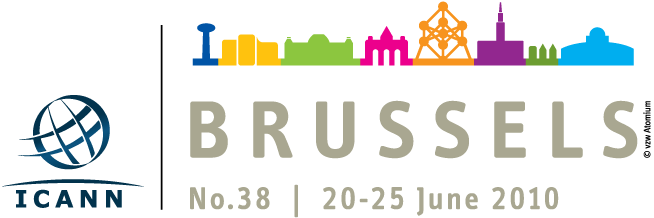 ICANN MEETING No. 38 | 20-25 June 2010